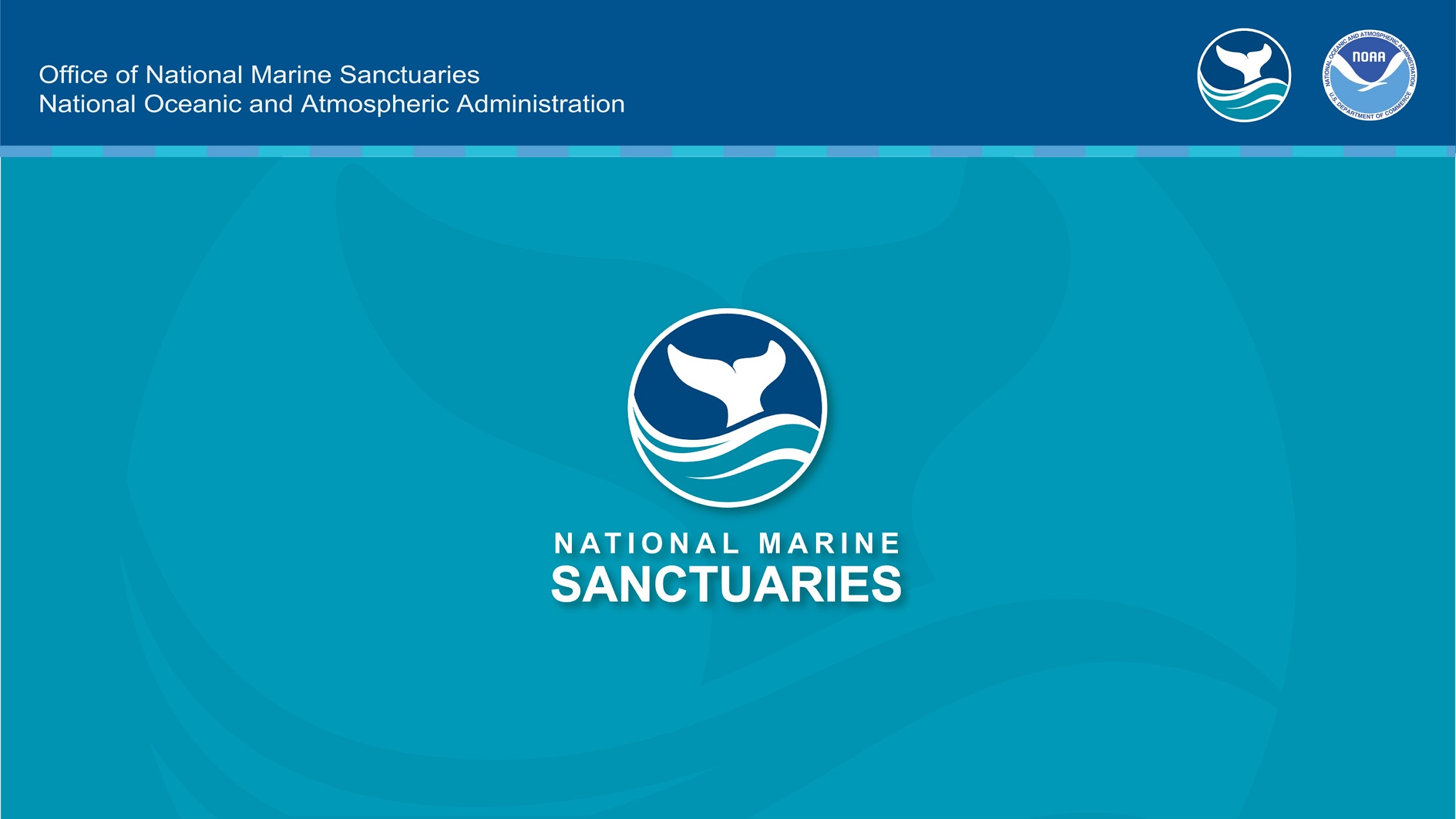 Mapping Friendly Floatees
Cargo Ship
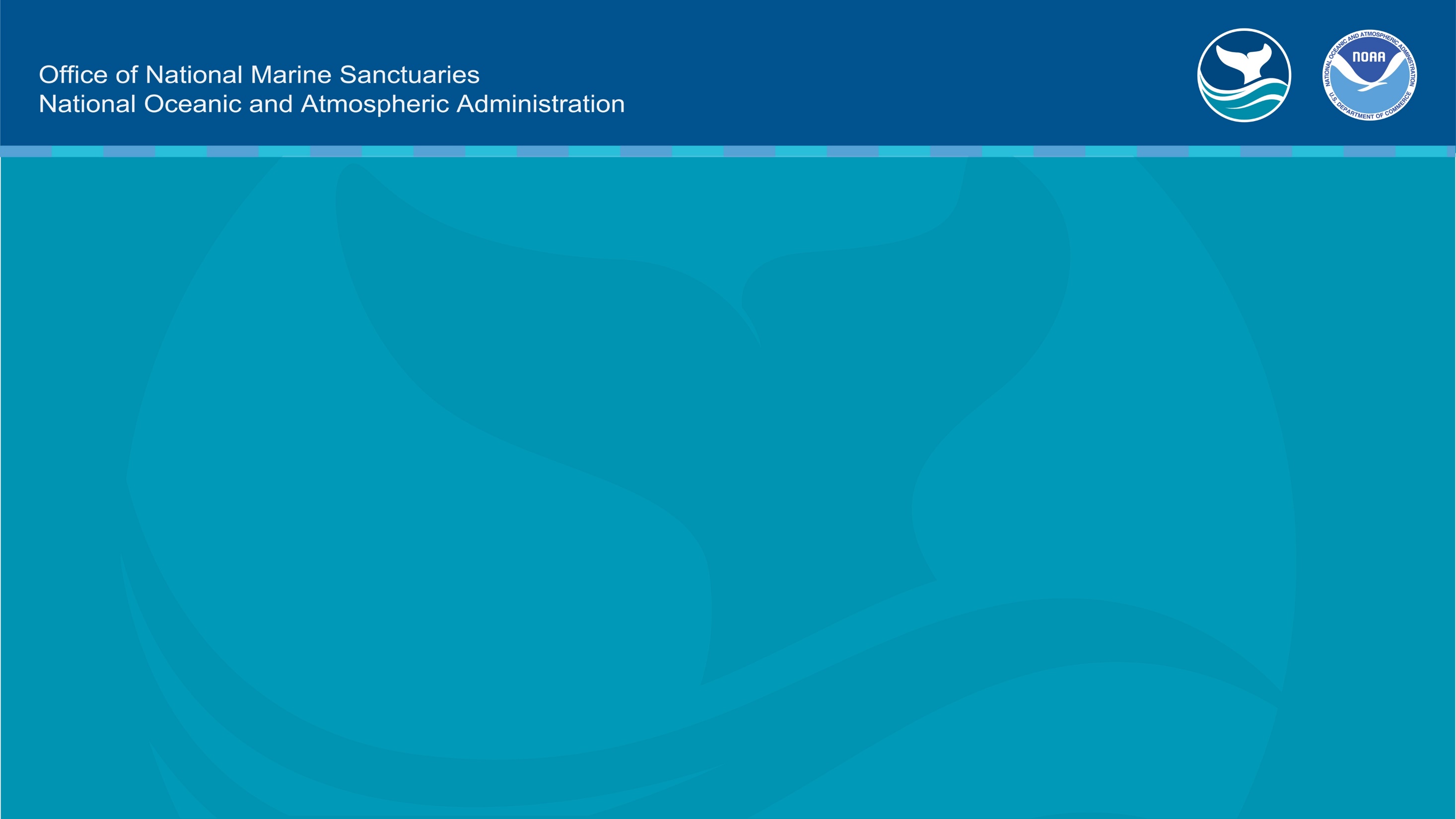 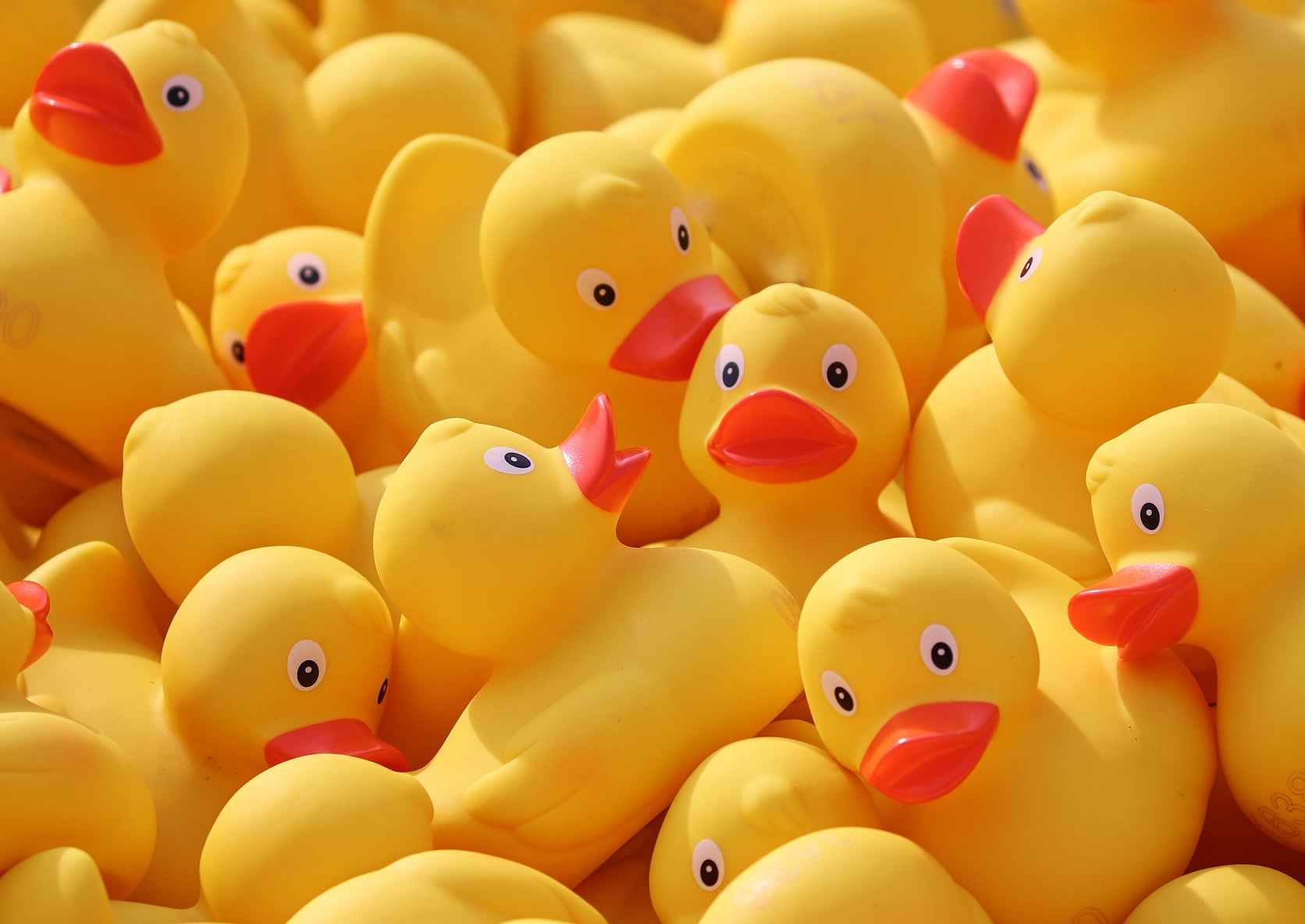 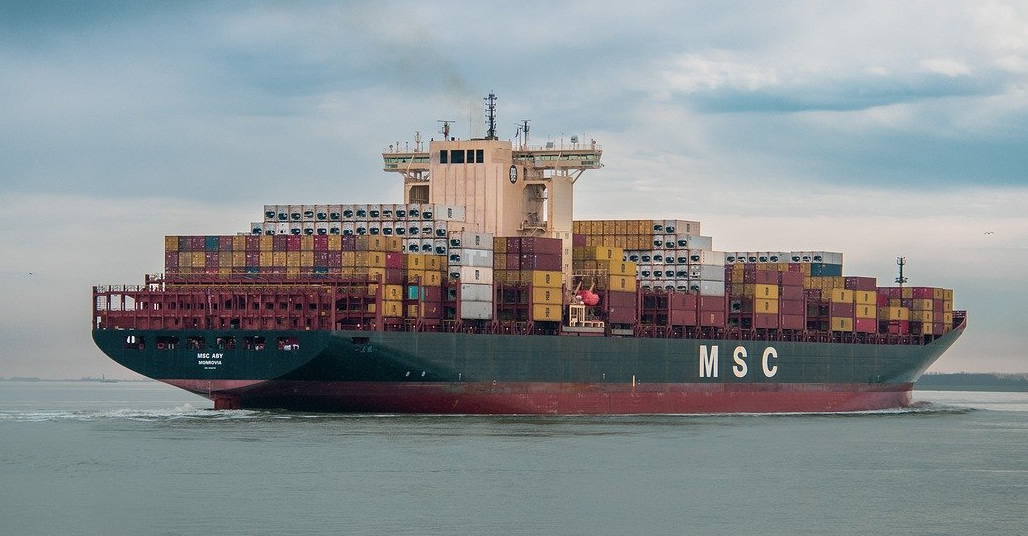 [Speaker Notes: See the lesson plan for talking points. 
Rubber duck photo: Manfredrichter from Pixabay
Cargo ship photo: Freddy from Pixabay]
Friendly Floatees at Sea!
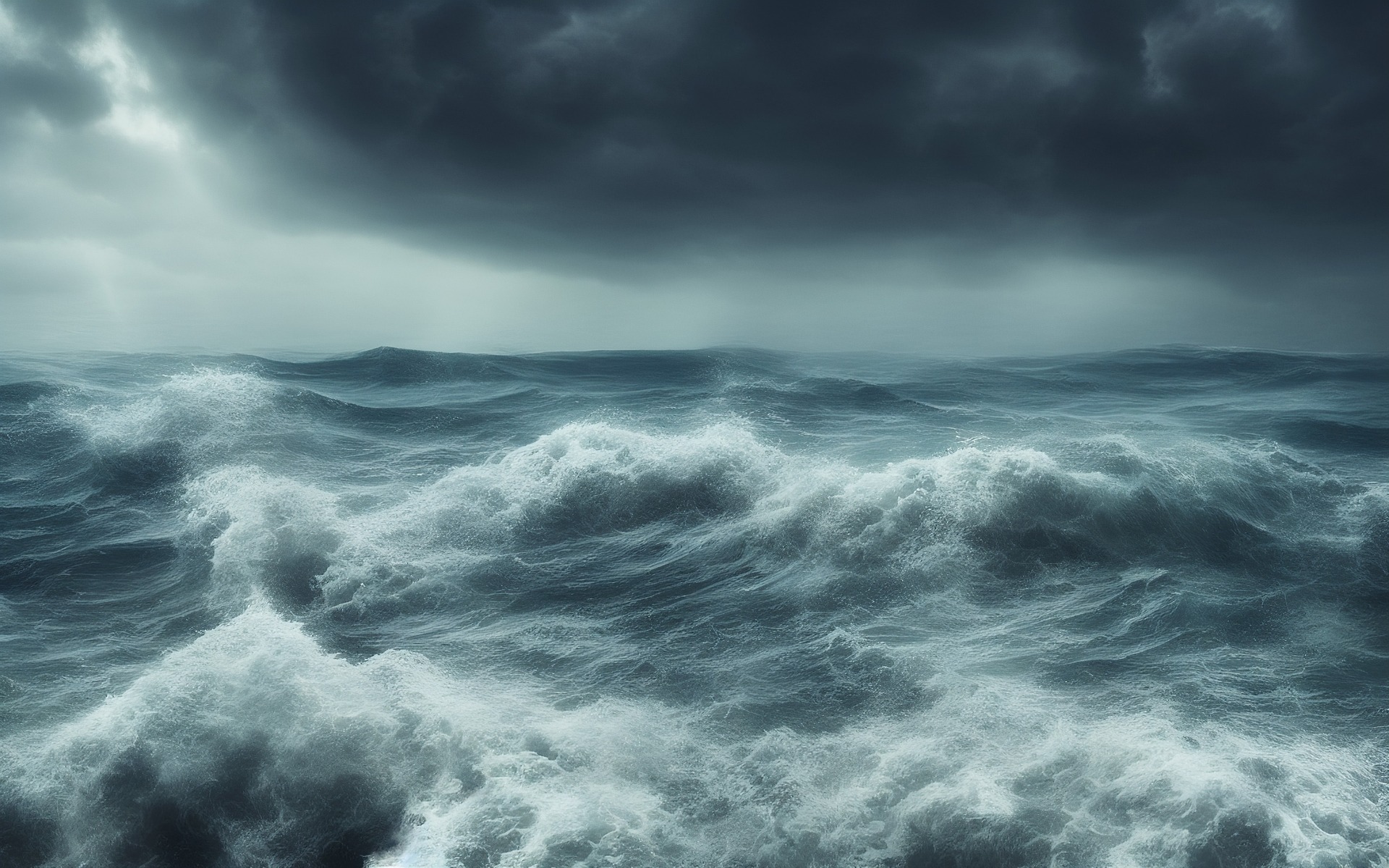 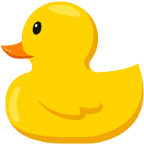 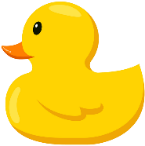 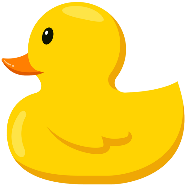 [Speaker Notes: Image by Joe from Pixabay: https://pixabay.com/photos/ocean-storm-waves-cloudy-weather-7461792]
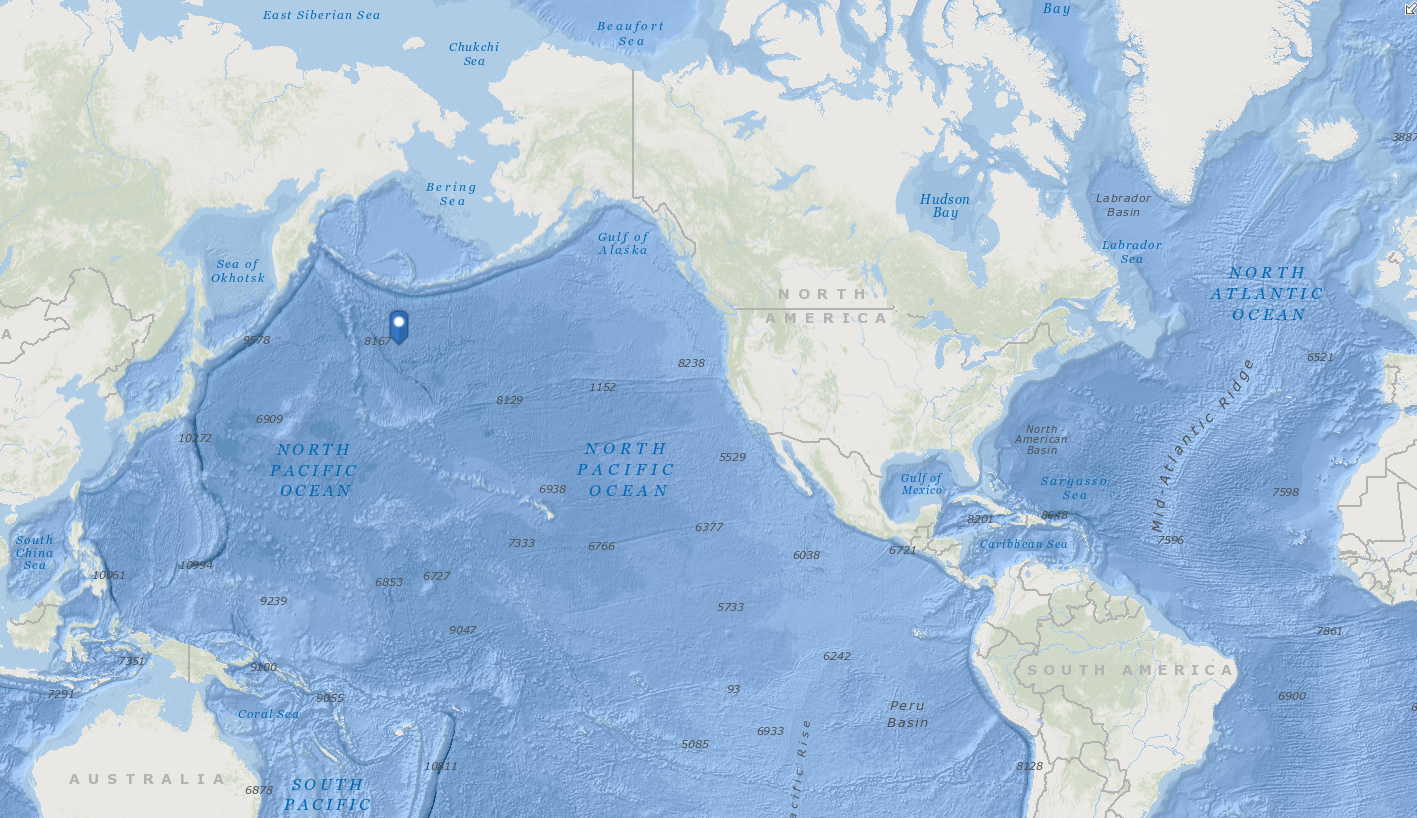 About 29,000 Floatees overboard!(44.7° N, 178.1° E)
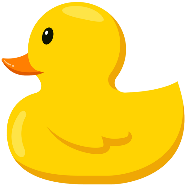 Where might you and other Floatees go and why?
Record your ideas on the map or in science notebooks.
[Speaker Notes: Map: Screenshot from ArcGIS Online
Rubber duck image: Maman Suryaman from Vecteezy]
What are these arrows showing? Why are these forces important?
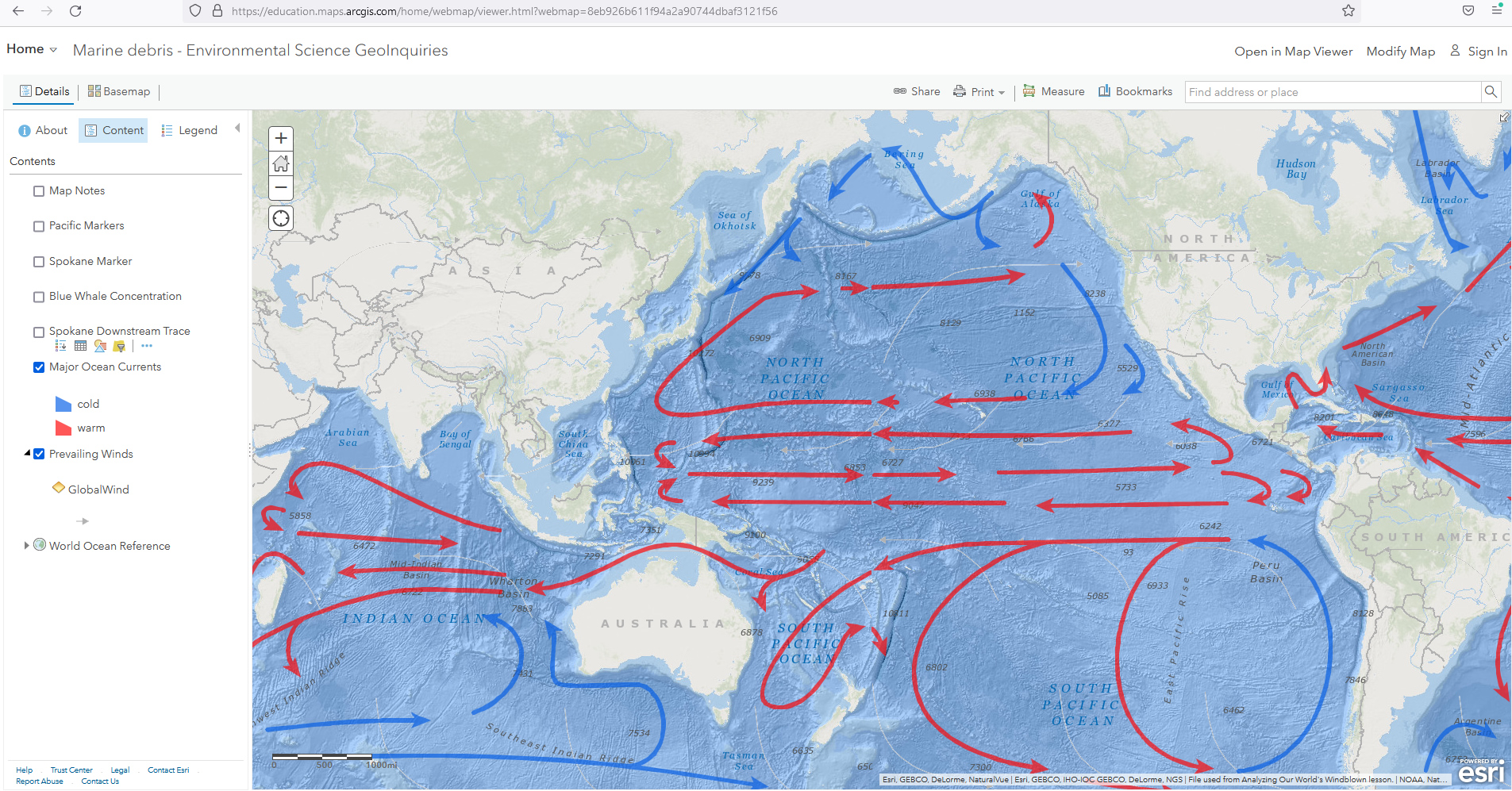 [Speaker Notes: Map: Screenshot from ArcGIS Online]
What are these arrows showing?
How might these and other forces matter to Floatees and the Earth?
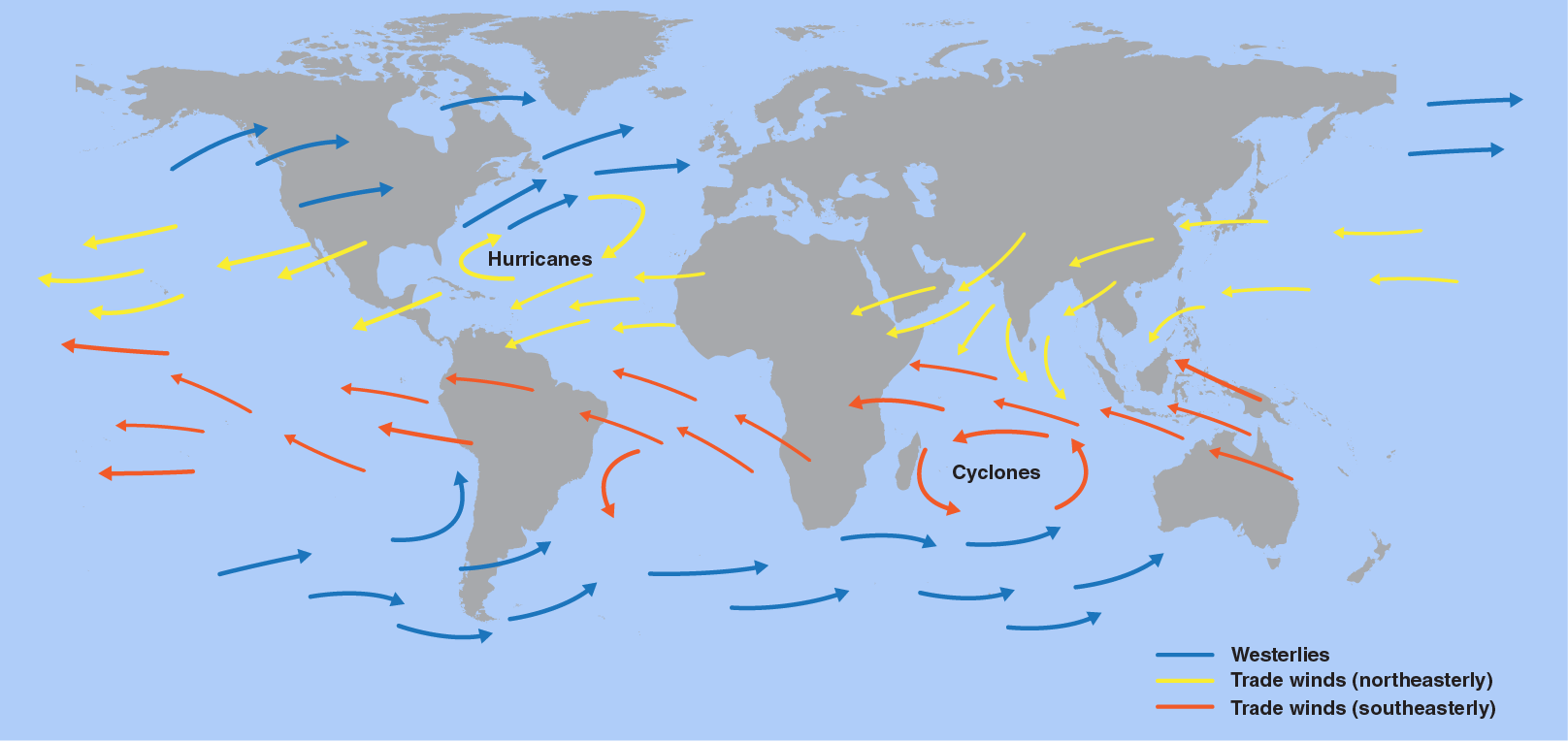 Which National Marine Sanctuaries might the toys have visited?
Which might the toys—or tiny particles of them—visit in the future?
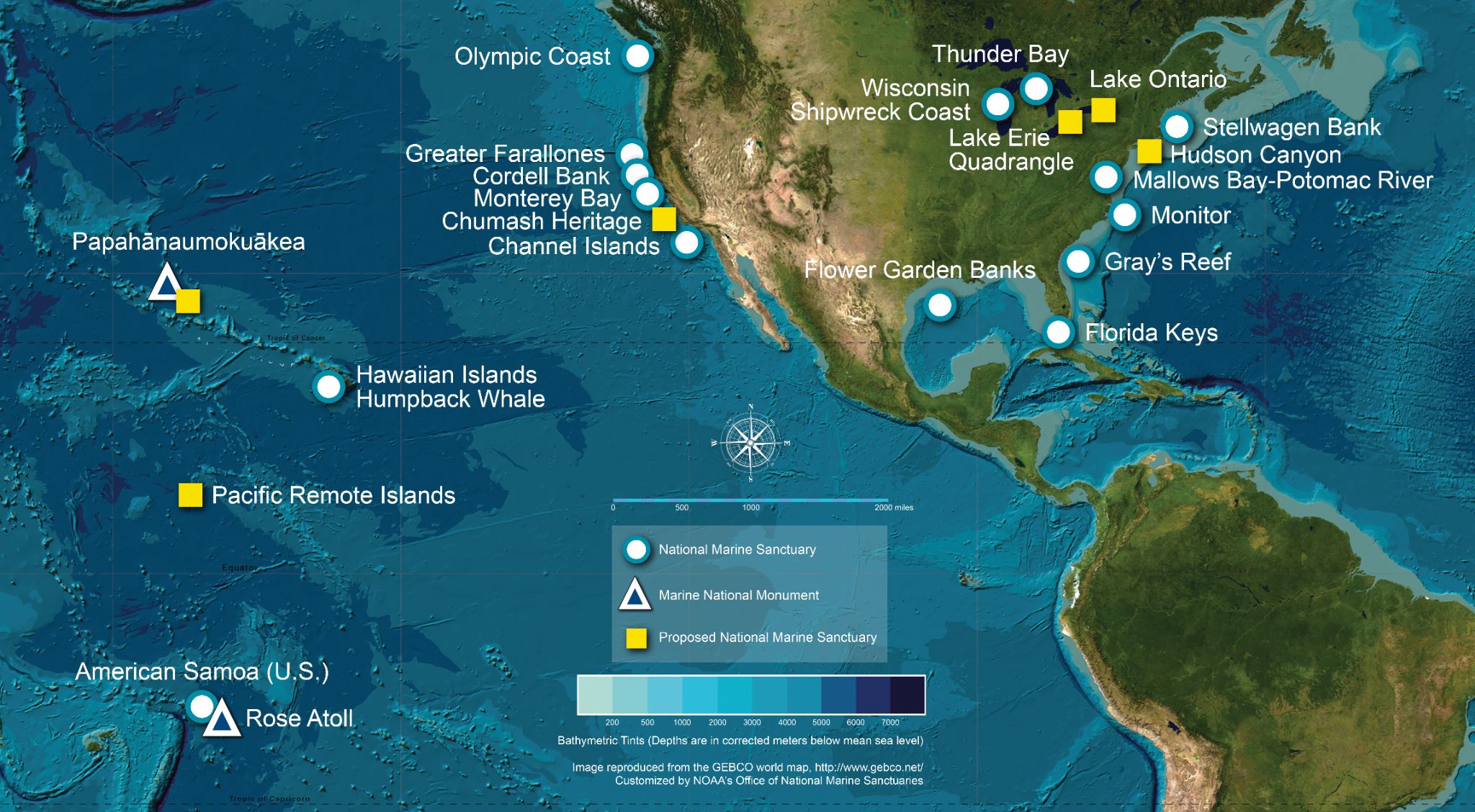 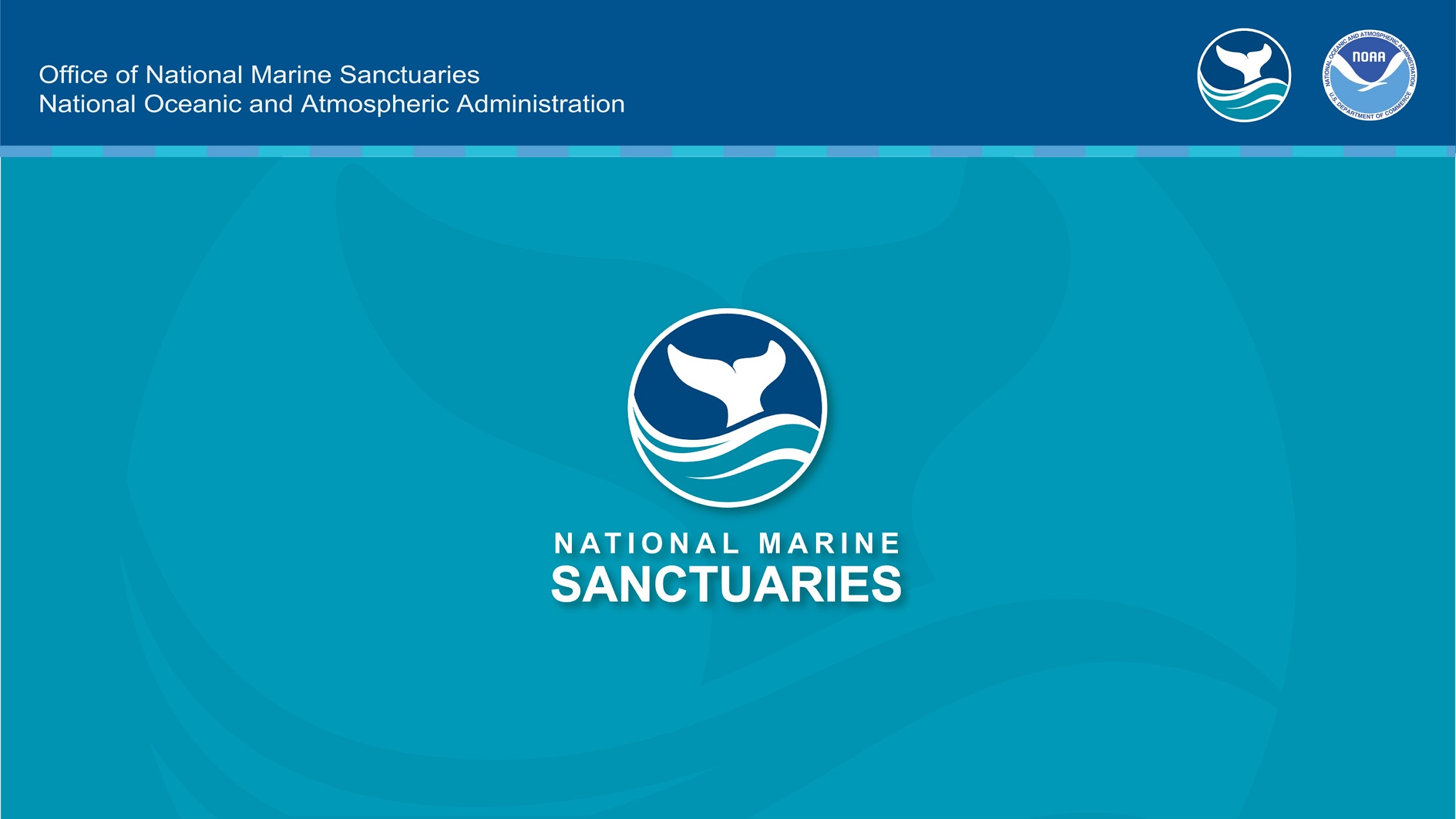 Learn More
sanctuaries.noaa.gov
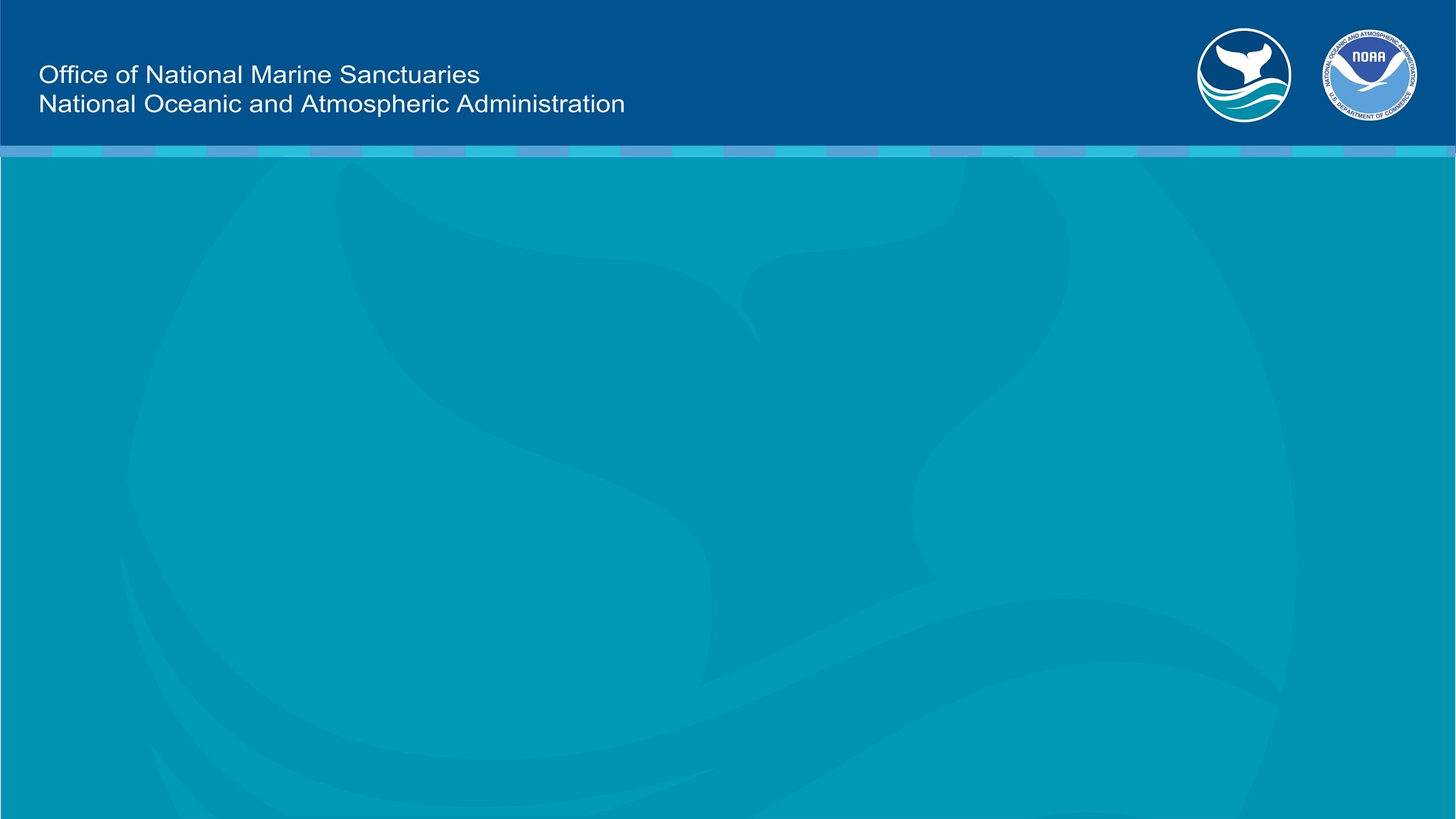 Funding support provided by:National Geographic Society +Created by:Rick Reynolds, M.S.Ed. + Krista Reynolds, MLIS, M.Ed.Engaging Every StudentIn collaboration with NOAA’s Office of National Marine Sanctuaries,National Marine Sanctuary Foundation and National Geographic Society
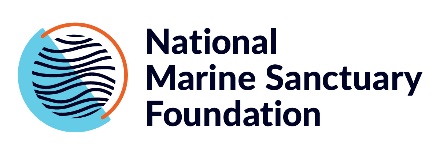 sanctuaries.noaa.gov
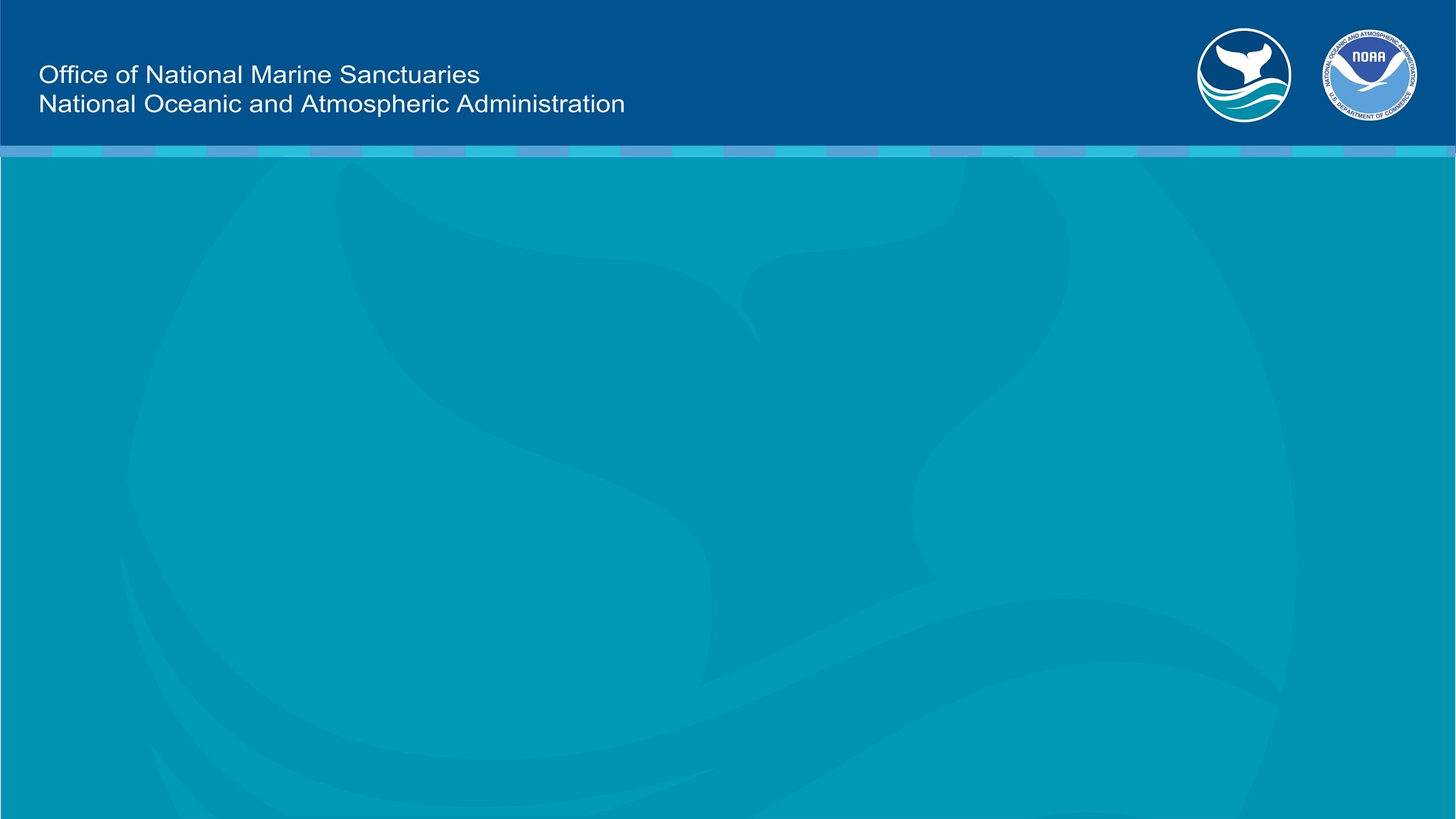 ContactTracy Hajduk National Education CoordinatorOffice of National Marine SanctuariesNational Oceanic and Atmospheric AdministrationPhone: 240-533-0663Email: sanctuary.education@noaa.gov
sanctuaries.noaa.gov